JGSEE
Orientation
New students 2/2020
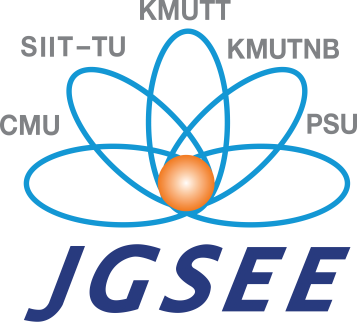 The Joint Graduate School of Energy & Environment, King Mongkut’s University of Technology
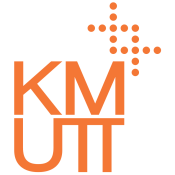 Contents
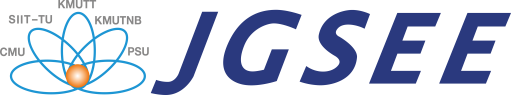 1
Profile
2
Programs
3
Period of study
4
Procedure of study
The Joint Graduate School of Energy & Environment, King Mongkut’s University of Technology
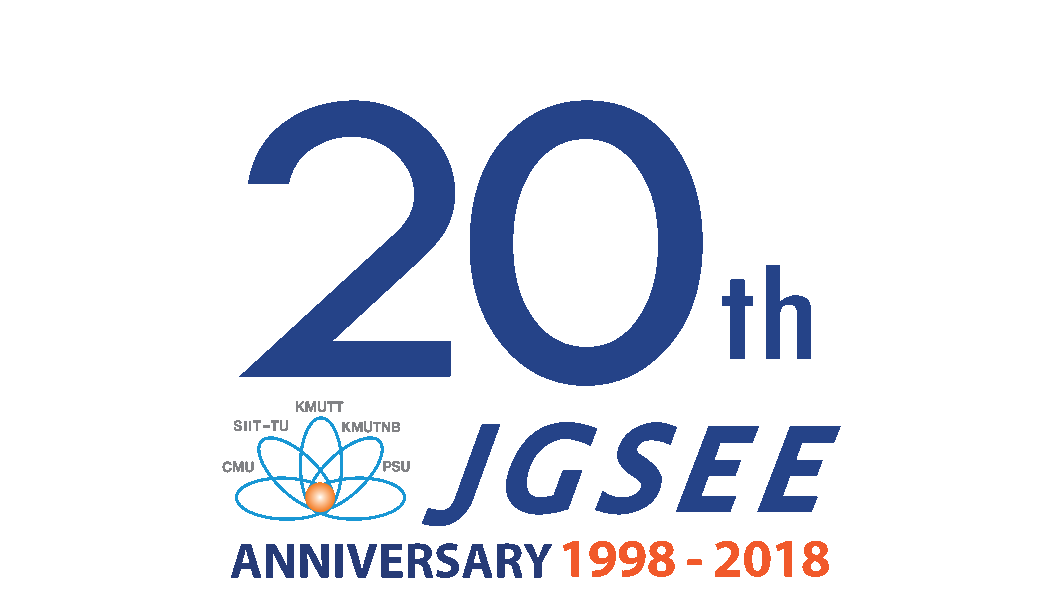 JGSEE
Profile
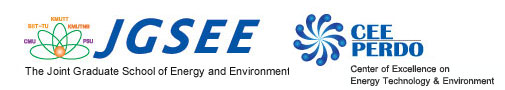 Consortium
An international graduate education and research consortium of five institutions
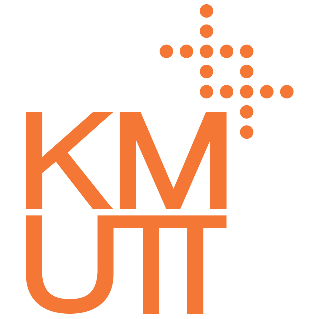 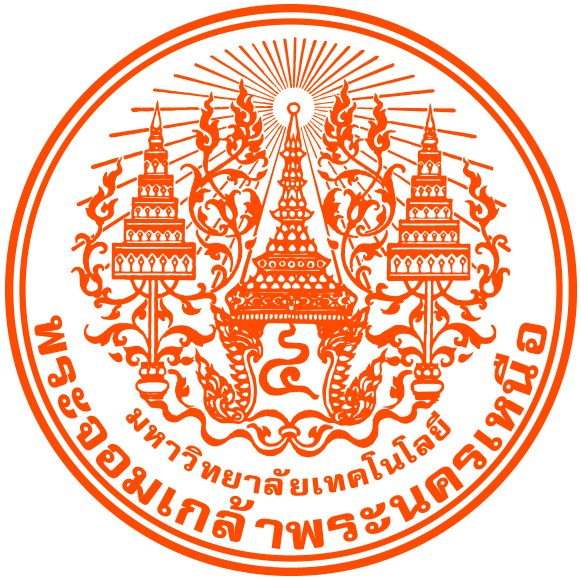 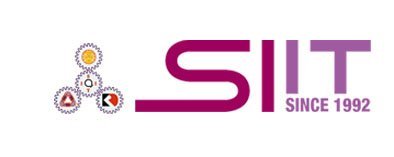 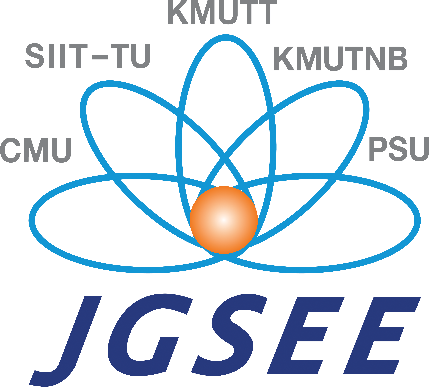 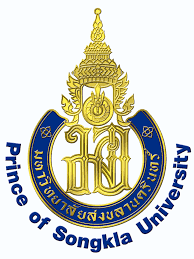 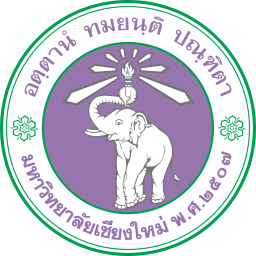 OrganizationJGSEE Board
Professorial Board (PB)
KMUTT Council
Board of Trustee (BoT)
Executive Board (EB)
ผู้แทนจาก 5 ม.ร่วม กระทรวงการคลัง กระทรวงพลังงาน อว.
Autonomous
บอร์ดบริหาร
บอร์ดอำนวยการ
บอร์ดวิชาการ
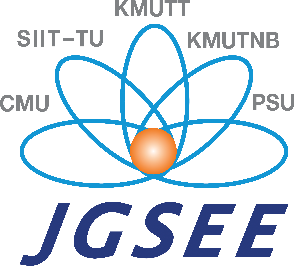 คณะกรรมการบริหาร JGSEE ผู้อำนวยการ ปธ.สายวิชาพลังงาน ปธ.สายวิชาสิ่งแวดล้อม
JGSEE มีการบริหารจัดการที่เป็นอิสระ ภายใต้การกำกับดูแลของ KMUTT
ศาสตราจารย์ผู้ทรงคุณวุฒิทางด้านพลังงานและสิ่งแวดล้อม
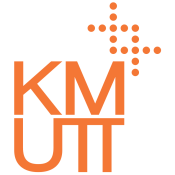 Programs
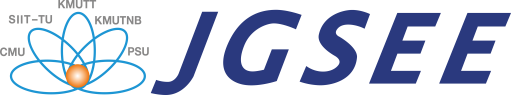 JGSEE programs
Study JGSEE academic programs
Course work at JGSEE
Research mission at JGSEE or Co-universities 
Graduate under KMUTT

Consortium programs 
Study Co-university’s program that approved by JGSEE board of Trustee
First semester at JGSEE
Second semester onward research at Co-universities 
Graduate under Co-university
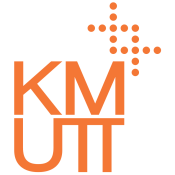 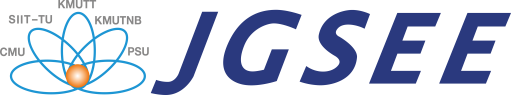 JGSEE Programs
MEng/MSc
PhD
Energy Technology
Environmental Technology
Energy Technology & Management (Plan A2-2)
Environmental Technology & Management (Plan A2-1, Plan A2-2)
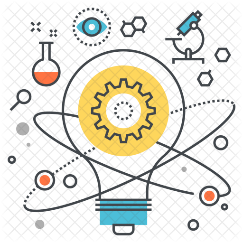 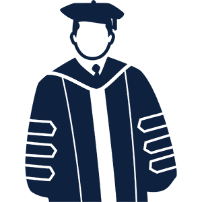 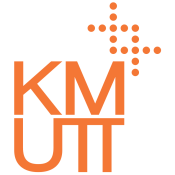 Programs Structure
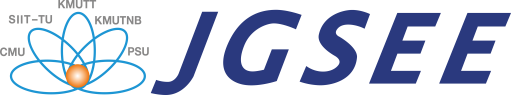 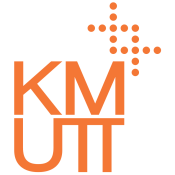 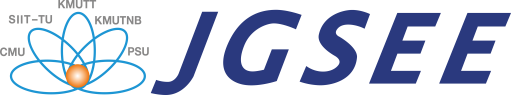 Study period
Doctoral degree
Master degree
Normal duration is 3 Academic years for student with bachelor’s degree and 3.5 Academic years for student with master’s degree
No more than 6 Academic years
Normal duration is 2 Academic years
No more than 5 Academic years
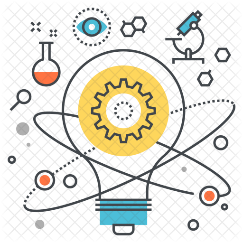 Scholarship covers normal 
duration of program.

School fee 40,000฿/semester
Tuition fee 4,000฿/credit
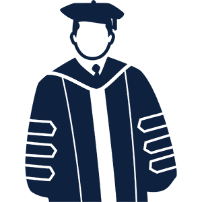 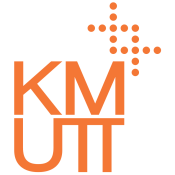 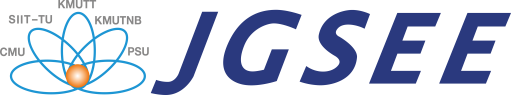 Semester withdrawal
Only with unavoidable cause
NOT more than two semester 
Will be counted as the study period
Approved by EB 
Request after registration, payment can not be refund
Pay 4,000฿/semester for status retention
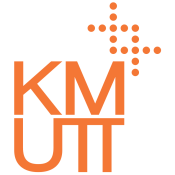 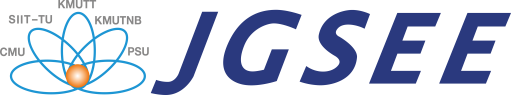 Extension of study period
PhD only
Unable to graduate within 6 years
Pass defence examination
Waiting for the last publications
Extend 1 academic year
Consider on a semester by semester
Extension will be semester leave and will not be counted as study period
Approved by EB
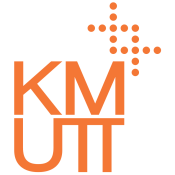 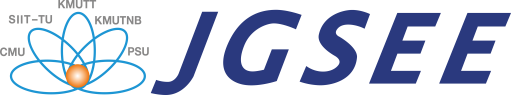 Timeline of study
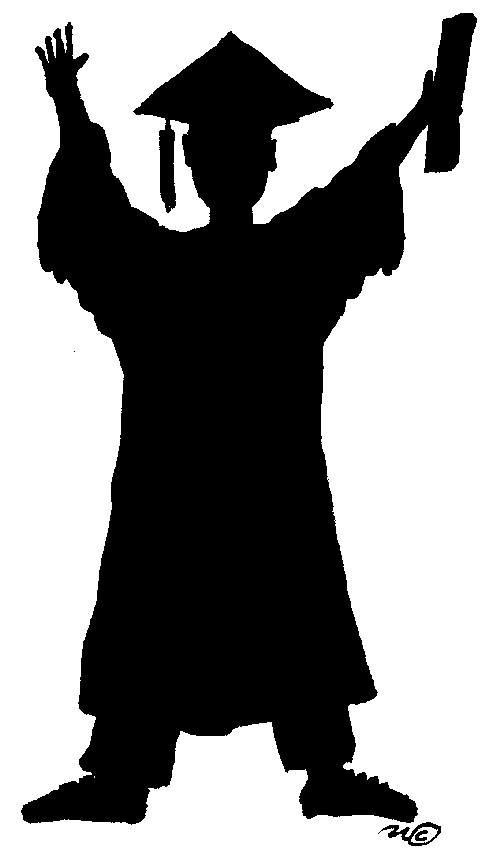 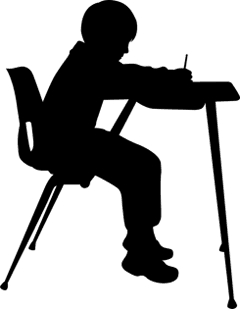 After complete research work
In each semester
Fulfill the requirements
- Compulsory
- Elective
- CE- QE
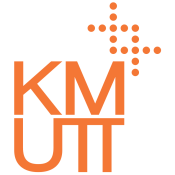 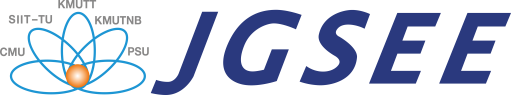 PhD Comprehensive Examination (CE)
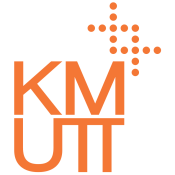 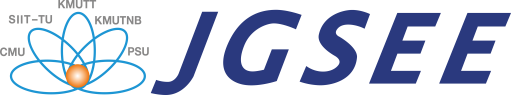 Qualifying Examination (QE)
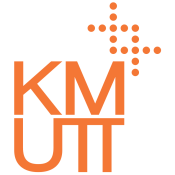 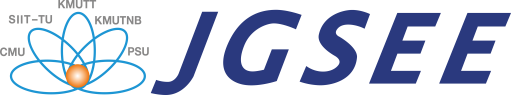 Thesis Progress Examination
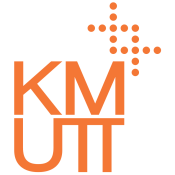 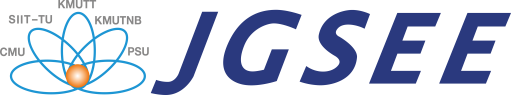 Thesis Defence Examination
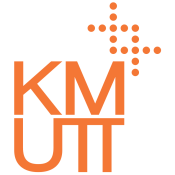 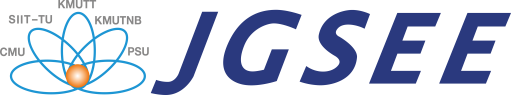 Scholarships
Doctoral degree
Master degree
Cover 3 Academic years for student with bachelor’s degree and 3.5 Academic years for student with master’s degree
Cover 2 Academic years
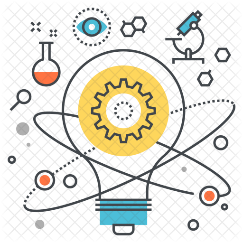 Scholarship covers normal 
duration of program.

School fee 40,000฿/semester
Tuition fee 4,000฿/credit
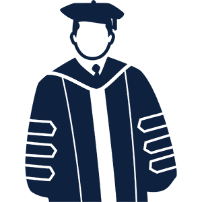 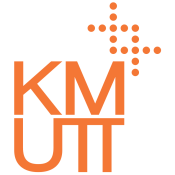 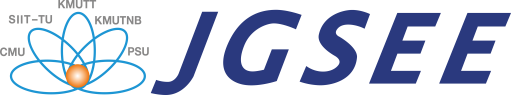 Research grant
Doctoral degree
Master degree
135,000 baht
290,000 baht
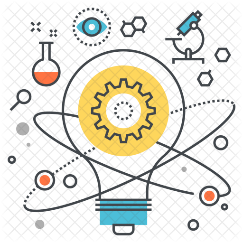 The school will transfer installments of funding to university that student conducts thesis project.
The thesis grant will be paid in 6 installments for PhD, 4 installments for Master. 
The 1st installment will be paid after the thesis proposal & committee approved and the signing the agreement. 
The  following installments will be paid after submitting thesis progress report. It is student’s duty to submit the report to claim for the next installment every semester.
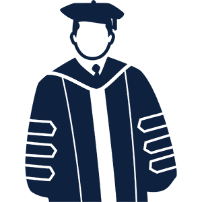 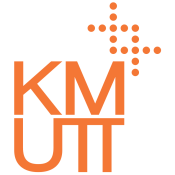 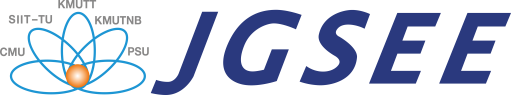 Graduate requirements
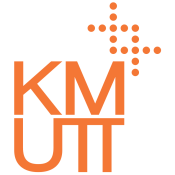 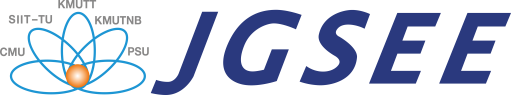 Graduate requirements
1. Earning Credits
As program structure
Master 40 credits
PhD (from bachelor) 75 credits
PhD (from Master) 55 credits
Master GPA ≥ 3.00
PhD pass all subject with grade “S”
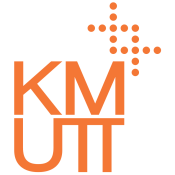 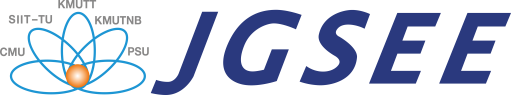 Graduate requirements
2. Publications
MEng/MSc
Energy (T&M Plan A 2-2 Internship)		1 International Conference
Environmental (T&M Plan A2-1)			1 National Journal
Environmental (T&M Plan A2-2 Internship)		1 International Conference

PhD
Energy T.								 
Environmental T.
2 International Journal
(at least 1 in ISI) and 
1 International Conference
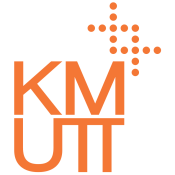 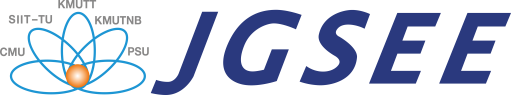 Graduate requirements
3. Thesis
Submit thesis 1 hard copies and 5 CDs
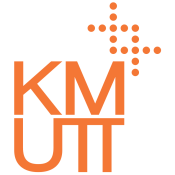 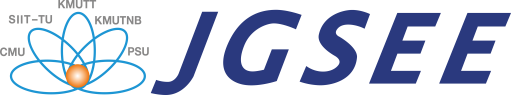 Graduate requirements
4. English
Pass LNG 602 Thesis Writing
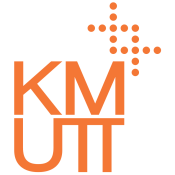 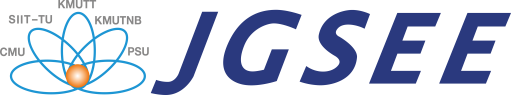 Plagiarism
Turn it in
Program
Submit paper only one journal at a time
Technical result must be original
No copy and Paste
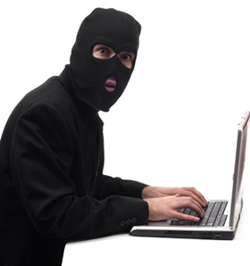 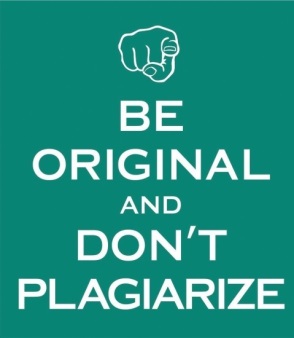 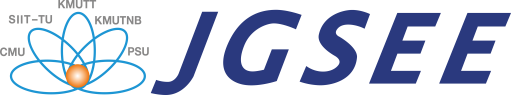 Thank you
www.jgsee.kmutt.ac.th